Помаранчева революція
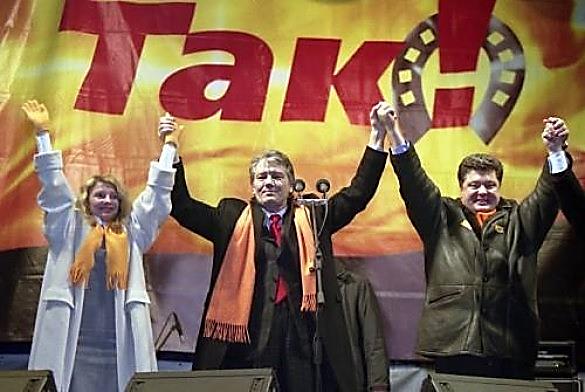 підготувала Шніт Валерія
Помара́нчева револю́ція — кампанія протестів, мітингів, пікетів, страйків та інших актів громадянської непокори в Україні, організована і проведена прихильниками Віктора Ющенка, основного кандидата від опозиції на президентських виборах у листопаді — грудні 2004 року, після оголошення Центральною виборчою комісією попередніх результатів, згідно з якими переміг його суперник — Віктор Янукович.
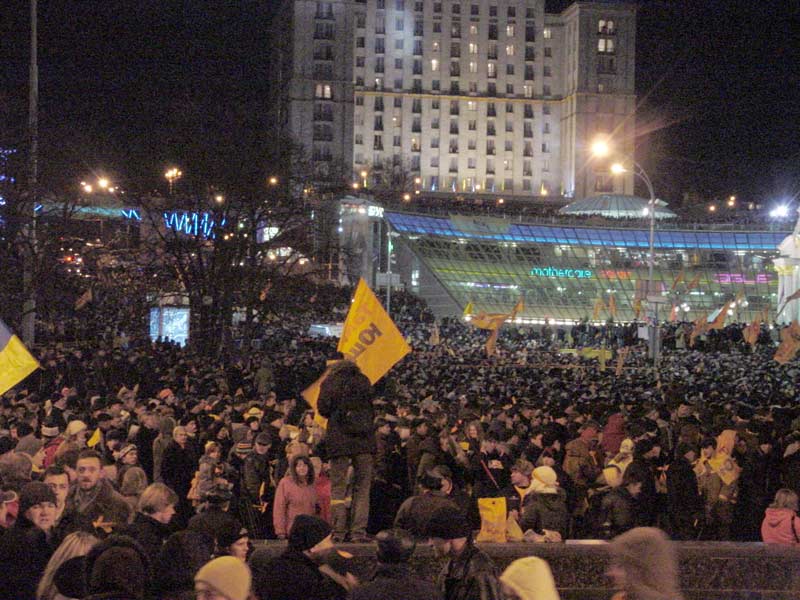 Символи Помаранчевої революції
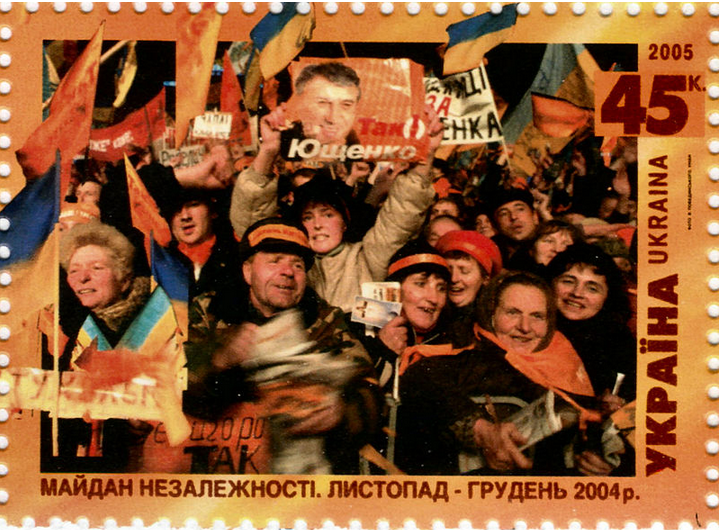 Помаранчева революція на поштовій марці України, 2006
Помаранчева стрічка
Хід подій та розповсюдження по країнах
Перший день протестів на Майдані (Київ), вечір 22.12.2004
Ранок першого дня Помаранчевої революції
Демонстрації у Львові під час революції
Мітинг українців в підтримку Помаранчевої революції у Франкфурті-на-Майні, 27.11.2004
Демонстрація в Брюсселі (Бельгія) в підтримку Помаранчевої революції, 28.11.2004
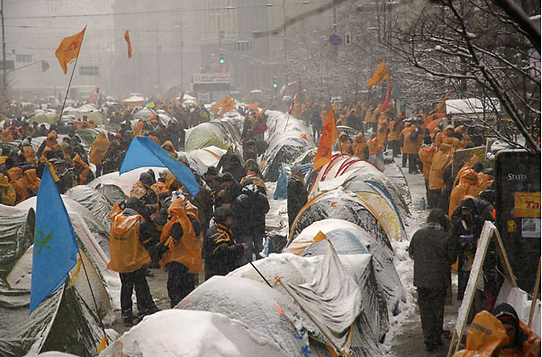 Політичні персоналії Помаранчевої революції
Наслідки
Свято
За межами України
Революція та інтернетно-форумне життя